52nd ICFA Advanced Beam Dynamics Workshop HB2012
Longitudinal instabilities in the SPS and beam dynamics issues with high harmonic RF system
E. Shaposhnikova, T. Argyropoulos, 
T. Bohl, J. E. Muller, H. Timko

Thanks to  A. Burov, C. Bhat, H. Damerau, G. Papotti,   J. Tuckmantel,  ABP and Operation teams
10/12/2012
LIU-SPS BD WG
1
Outline
CERN SPS performance 
Longitudinal instabilities
observations
cures
Issues with high harmonic RF system
phase control
synchrotron frequency distribution
Summary
10/12/2012
LIU-SPS BD WG
2
Present and future SPS performance
LHC beams: beam brightness and quality 
CNGS-type beams: beam power and proton flux 

Longitudinal instabilities are one of the main intensity limitations,
 much higher intensities are required in future => LIU project (2020)
Source of instability is unknown and no mode could be identified
10/12/2012
LIU-SPS BD WG
3
Longitudinal multi-bunch instabilitySingle 200 MHz RF system
50 ns beam,  1.6x1011 p/b
25 ns beam, 1.2x1011 p/b
Instability starts at  energy ~ 1/Ntot  => multi-bunch effect
 (P1/P2 = 162/109 = 1.49 and N2/N1=2x1.2/1.6 = 1.5)
Low threshold: single batch 2-3x1010 p/b unstable at flat top (450 GeV/c)
Single bunch Nth ~  1.3x1011
10/12/2012
LIU-SPS BD WG
4
Multi-bunch instabilitySingle RF, LHC beam with 50 ns spacing, 1.6x1011p/b
1batch x 36 bunches
4 x 36 bunches, 250 ns batch gaps
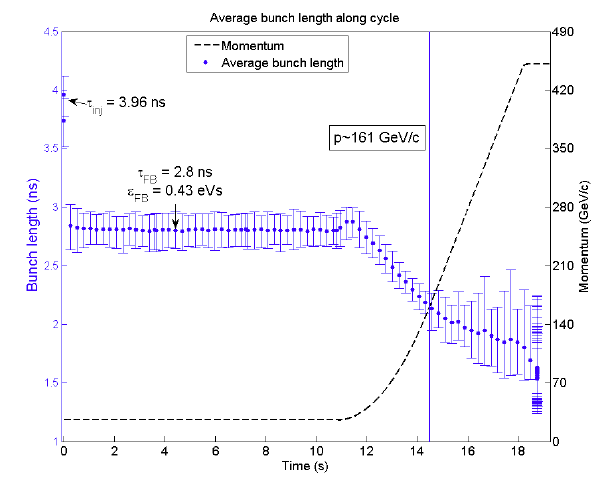 Instability starts at the same energy for 1 and 4 batches, 
     6 bunches unstable over wide range (240-410) GeV/c   
 short-range wake => SPS TW RF systems (Q=150, 300)?
10/12/2012
LIU-SPS BD WG
5
Beam stabilisation - cures
Active damping (low mode number):         RF feedback, feed-forward, longitudinal         damper 
4th harmonic RF system (800 MHz) in bunch-shortening (BS) mode
Larger injected emittance => PS-SPS transfer  (talk of H. Timko). Large emittance at 450 GeV/c  =>  capture losses in the LHC 400 MHz RF system  => controlled emittance blow-up in the SPS  by factor 2.5
Optics (“Q20”) with lower transition energy (γt=22.8 -> 18  (talk of H. Bartosik)              => Nth ~|η| (factor 2.8 – 1.6), but one still              needs the double RF and  blow-up
Impedance reduction (measurements of HOMs in 2 RF systems in 2013-2014)
2 RF systems
emit. blow-up
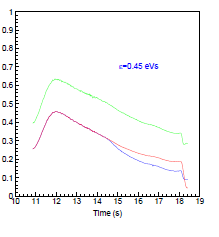 Rsh [MOhm]
emit. blow-up
+ 800 MHz
1 RF: 200 MHz
10/12/2012
LIU-SPS BD WG
6
Beam stabilisation (25 ns, 1.2x1011 p/b) Q20 and double RF (BS-mode), V2/V1=1/10
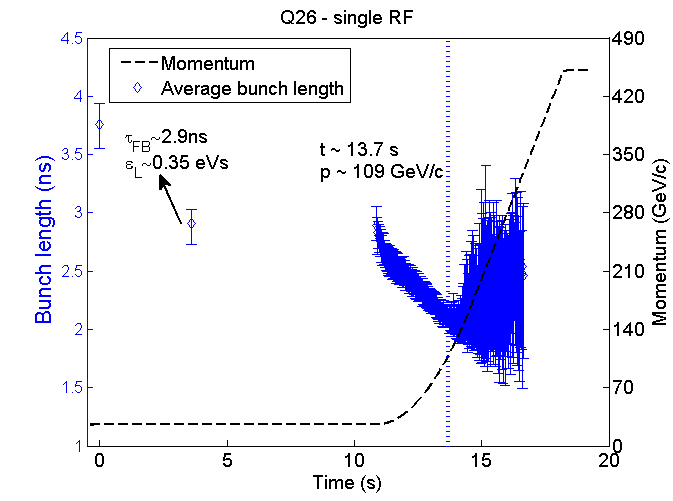 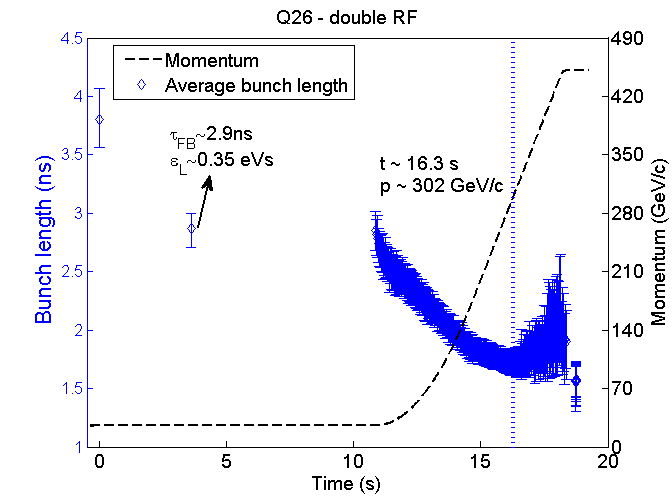 Single RF
Q26
Double RF
Q26
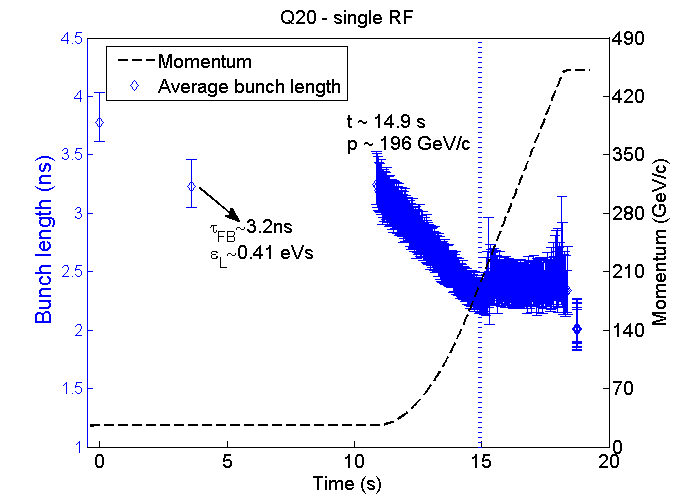 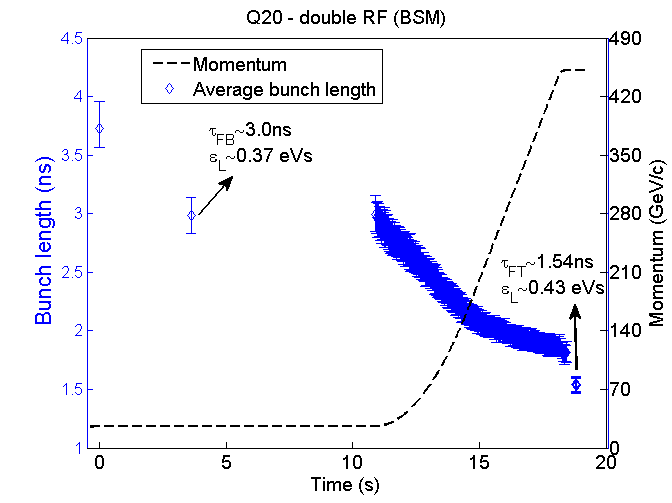 Double RF
Q20
Single RF
Q20
10/12/2012
LIU-SPS BD WG
7
Operation modes of high harmonic RF system in the SPS
Bunch-lengthening
Bunch-shortening
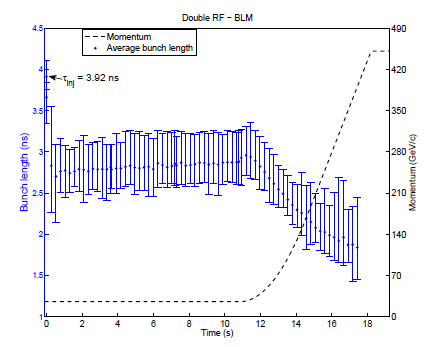 Used in most/all accelerators in the world
- larger synchrotron frequency spread  
-  larger bucket in BL-mode
-  smaller peak density (SC, heating,…)
but unstable in the SPS => beam dump!
Stable with V2/V1 = 1/10
=> Can we increase this ratio?
10/12/2012
LIU-SPS BD WG
8
Landau damping with a high harmonic RF:bunch-shortening or bunch-lengthening mode?
Voltage in a double RF system:
                V=V1sinϕ + V2 sin(nϕ +φ2 )
n=h2/h1 and above transition:
                BL-mode:    φ2 = 0
                BS-mode:    φ2 = π

Phase: very tight control in BL-mode
(2) Synchrotron frequency distribution:
In BL-mode region ωs'(Jcr)=0 exists for any voltage ratio =>  loss of Landau damping for long bunches (> 1.8 ns)
Same in BS-mode for large V2/V1 
V2/V1 = 1/10 during the SPS cycle
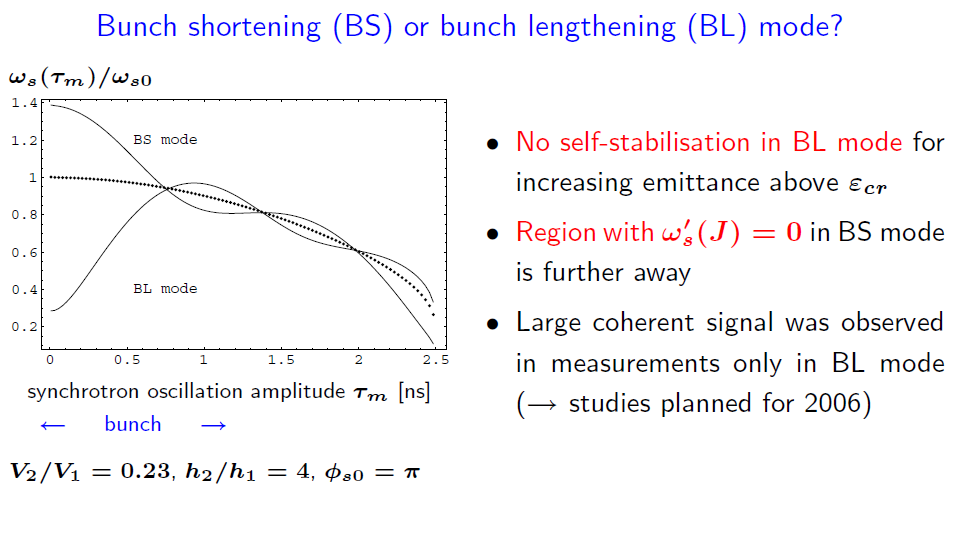 h2/h1 = 4
V2/V1 = 0.23
10/12/2012
LIU-SPS BD WG
9
4th harmonic RF system in the SPS
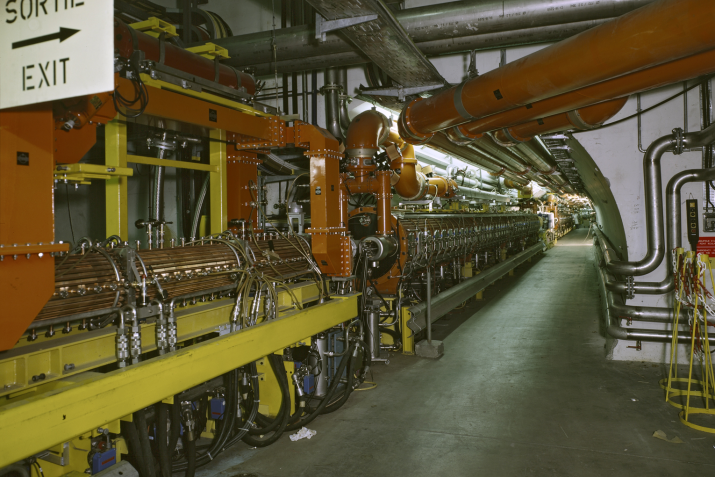 Two 800 MHz travelling wave RF structures were installed in the SPS as “Landau cavities” in 1979, in real operation for LHC beams from 2010
Only one cavity is used (has RF power) 
   Vmax=650 kV,  2nd cavity is idle
	=> induced voltage in 2 cavities
Beam current component at 800 MHz increases during cycle  (3 ns -> 1.5 ns)
=> Beam loading is 20       higher on flat top
Impedance
(1 cavity)
10/12/2012
LIU-SPS BD WG
10
Phase calibration of 4th harmonic RF system
Phase shift is known up to some offset  determined from measured bunch tilt at low intensity and large ratio V2/V1
Beam calibration done each year, then phase is adjusted for the best beam stability during cycle 
Relative phase is programmed through the cycle (BS-mode above transition):
          φ2 = - 4 φs + π
V2/V1=0.25,
0.2, 0.1
bunch tilt
measurements
V2/V1=0.2
N=1x1010
10/12/2012
LIU-SPS BD WG
11
Bunch length and stability at 450 GeV/c as a function of the 800 MHz phase
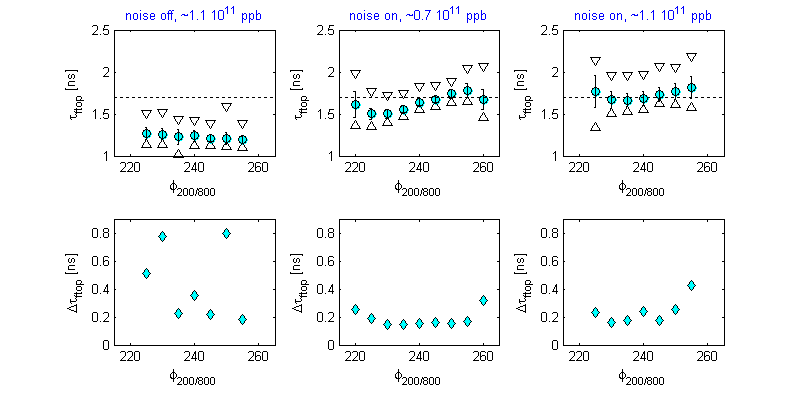 Bunch length   (av., max-min) 
at 450 GeV/c
Beam stability
from ∆τ
G. Papotti et al.
Phase is changed through the whole cycle (phase offset)     
Large (+/- 20 deg at 200 MHz) phase range of BS-mode
Short bunches are still unstable on flat top
10/12/2012
LIU-SPS BD WG
12
Phase control: effect of beam loading in 800 MHz RF system
no beam loading
800 MHz on, beam loading
 φ2 ~ π/4
800 MHz off, beam loading,
passive cavity but φ2 = π/2
800 MHz on, beam loading
compensated
Difficult to program φ2 accordingly => FB and FF (2014)
10/12/2012
LIU-SPS BD WG
13
Phase control: effect of beam loading in 200 MHz RF system
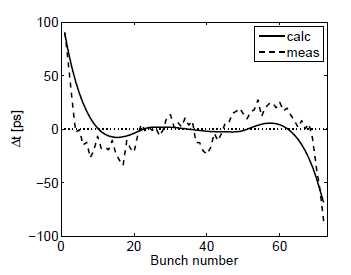 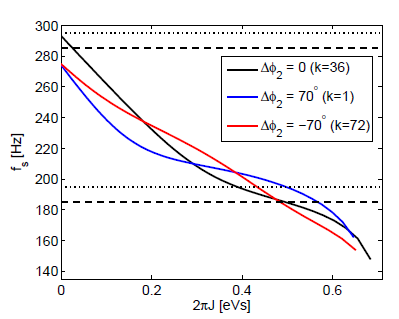 measured & calcul.
bunch position ∆φs
synchrotron frequency
distribution varies along batch
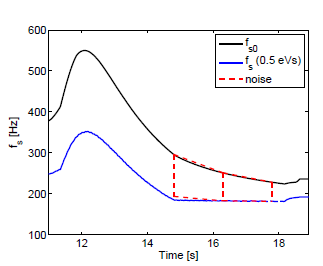 T. Argyropoulos et al., HB2010
emittance BU:
applied noise
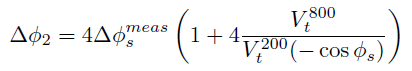 Δφ2~ π/4 for bunch displacement of 100 ps
and V800/V200=0.1
10/12/2012
LIU-SPS BD WG
14
Phase control in a double RF system:issues with controlled emittance blow-up
50 ns spaced LHC  beam
75 ns spaced LHC beam
ni
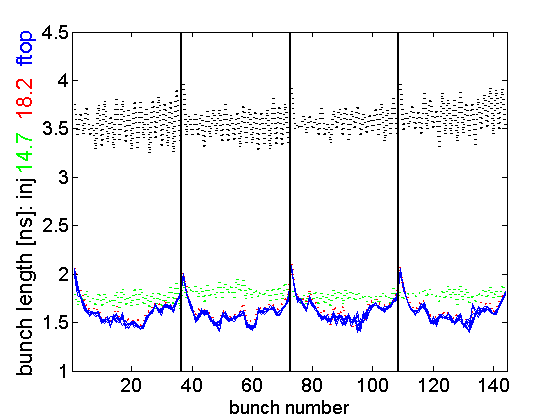 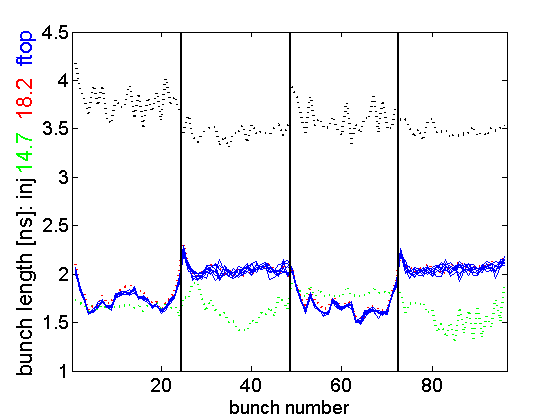 Non-uniform emittance blow-up due to beam loading in a double RF system
Non-uniform emittance blow-up and beam instability for short injected bunches
10/12/2012
LIU-SPS BD WG
15
Multi-bunch instability  double RF (BS-mode)
In a single RF (200 MHz): 
threshold for 50 ns beam at flat top is factor 5 lower than for a single bunch  (~1.1x1011)  
In a double RF (BS-mode):
these thresholds are very close 
the instability is often observed on individual bunches only (with smallest emittances)

Single bunch phenomenon?
50 ns beam, 2 RF, 1.3x1011 p/b
0.46 eVs
10/12/2012
LIU-SPS BD WG
16
Synchrotron frequency distributionin a double RF system with V2/V1=h1/h2
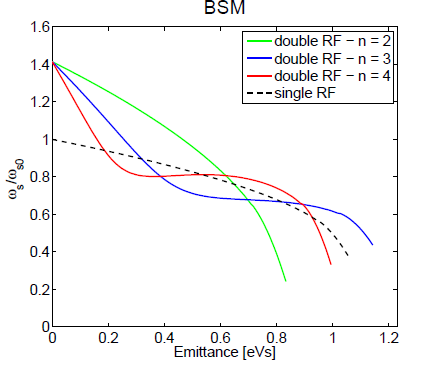 Higher is h2/h1 -  larger is spread for the same voltage V2, but
a region with zero derivative is closer to the bunch center
limitation to the voltage ratio or bunch length in BS-mode
limitation to the bunch length in BL-mode
10/12/2012
LIU-SPS BD WG
17
Loss of Landau damping in BL-mode  for inductive impedance above transition
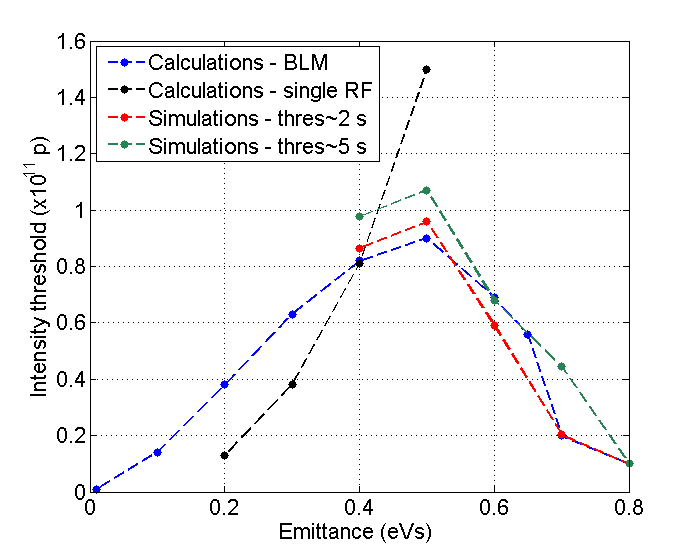 Simulations and calculations (Van Kampen modes) confirm observations in the SPS for BL-mode in (100 + 200) MHz RF at 26 GeV/c during ppbar:
Unstable bunches with emittance > 0.65 eVs
Can be stabilised by phase  shift from BL-mode 
(T. Argyropoulos, A. Burov, E. S.)
Similar behavior to the resistive wake in a double RF 
 (A. Burov,  HB2010)
10/12/2012
LIU-SPS BD WG
18
Synchrotron frequency distribution and phase between 2 RF systems in BS-mode
Very good agreement between measurements and simulations
(with SPS impedance model):
single bunches  are unstable in BS-mode with V2/V1=4
can be stabilised by significant phase shift of 800 MHz RF system
(T.  Argyropoulos et al., IPAC’12)
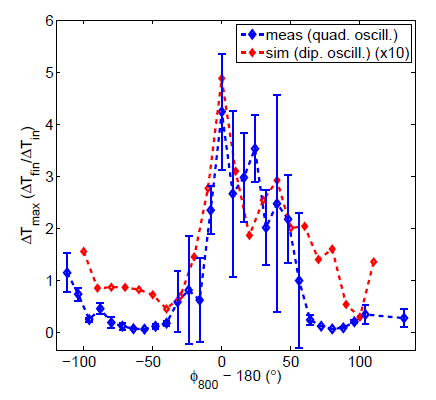 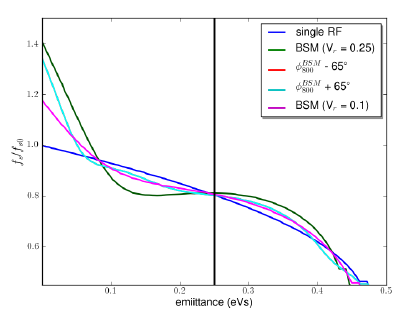 10/12/2012
LIU-SPS BD WG
19
Summary
The SPS produces a good quality LHC beam at intensities by order of magnitude above the threshold of the longitudinal multi-bunch instability.  
The SPS beam is stabilised by the 4th harmonic RF system in BS-mode, efficient even in the presence of strong beam loading in both RF systems; FB and FF systems should improve stability at high energies (less controlled emittance blow-up).
In the SPS, due to choice of harmonic (4th), the working parameter space is very limited for both BL-mode (emittances) and BS-mode (voltage ratio or emittances).  
BL-mode cannot be used in the SPS with present  beam loading and even in future with FF and FB for 800 MHz due to long bunches.
The 2nd harmonic RF system can have the largest bucket filling factor, but needs a very accurate phase control in BL-mode.
10/12/2012
LIU-SPS BD WG
20
Future plans
Implementation of the Q20 optics – ongoing
Measurements of HOMs in 200 MHz and 800 MHz  RF systems – during 2013-2014
FB and FF for the 800 MHz RF system - 2014
Upgrade of the 200 MHz RF system (double power, shorter cavities, new beam control and impedance reduction by 20%) – 2020
Search for other impedance sources 
Comparison of measurements and simulations (single bunch) to refine the SPS impedance model 
Design study of the 2nd harmonic RF system for HL-LHC
10/12/2012
LIU-SPS BD WG
21
10/12/2012
LIU-SPS BD WG
22
Loss of Landau damping  for a single bunch in a single RF system
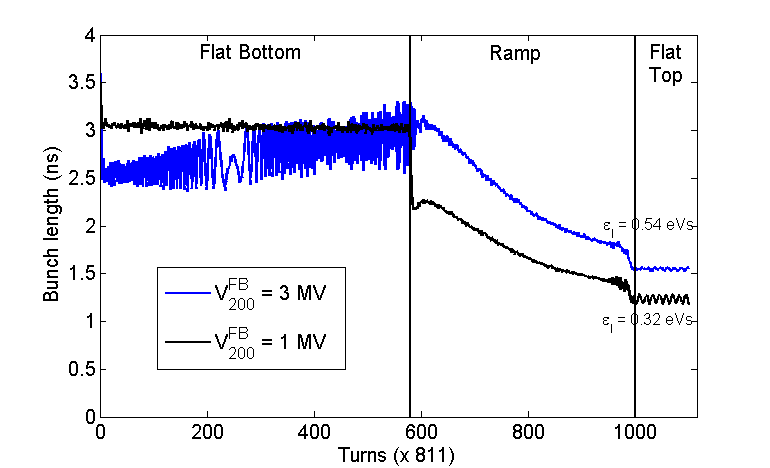 Measurements:
 similar Nth~1x1011 for the loss of Landau damping on flat bottom (V=2 MV) and flat  top
 strong dependence on capture voltage  (1 - 3 MV) 

Sacherer’ criteria: 
Predicts factor 10 higher thresholds at injection (26 GeV/c)
Only 10% difference for 1 - 3 MV
15% emittance blow-up during cycle but effective inductive impedance also depends on bunch length (~2) 
→ initial distribution?
 Indeed, modulated bunch profile after bunch rotation in the PS, confirmed by simulations (talk of H. Timko )
10/12/2012
LIU-SPS BD WG
23
Multi-bunch and single bunch thresholds
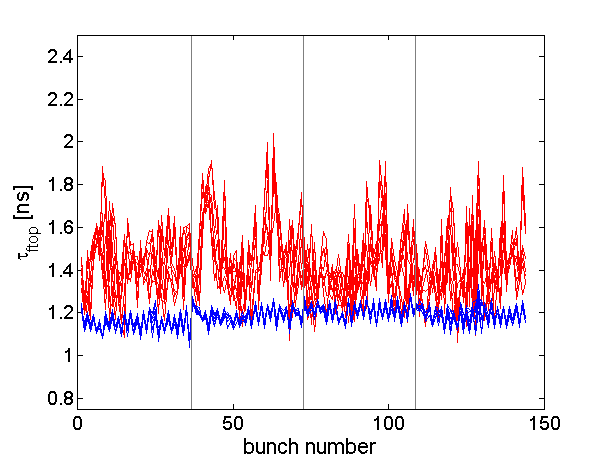 In a single RF (200 MHz): 
threshold for 50 ns beam at flat top is factor 5 lower than for a single bunch  (~1.1x1011)  
In a double RF (BS-mode)
thresholds are more close at flat top
50 ns beam:
1.2 ns (0.36 eVs): 1.2x1011  p/b
single bunch:
1.1 ns (0.3 eVs): 1.2x1011 p/b
       flat bottom, 50 ns beam: 
        - 3 ns (0.35 eVs): 1.3x1011 p/b
bunch length on flat top
50 ns beam, 1.2x1011 p/b
single RF
double RF
bunch length on flat top
vs intensity
double RF
single bunch
10/12/2012
LIU-SPS BD WG
24
Single bunches on flat top, 800 MHz in BS-mode, no controlled emittance blow-up
Q20: FT bunch length vs intensity
V200=7 MV, V800= 0.7MV
Q26: FT bunch length vs intensity
V200=4.5MV, V800= 0.5MV
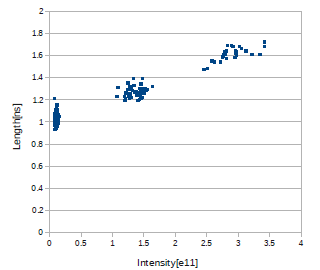 T. Bohl
In Q26 on FT Nth= 2.2x1011  
FB – probably Nth= 2.7x10^11
In Q20 Nth= 2.7x1011 
=> similar thresholds for the same bunch length ~1.55 ns but higher threshold is expected
10/12/2012
LIU-SPS BD WG
25
SPS operational cycle for LHC beams: voltage programs
transfer to LHC
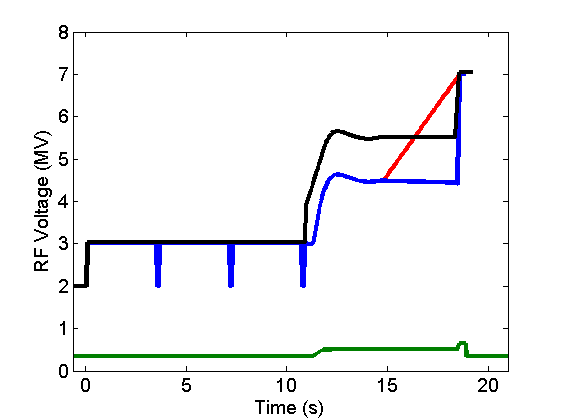 CBI threshold decreases with energy during the cycle
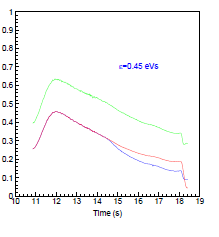 ultimate 25 ns beam
Rsh [MOhm]
200 MHz
emit. blow-up
operational 50 ns
+ 800 MHz
800 MHz
1 RF: 200 MHz
800 MHz used in bunch-shortening mode
Phase shift is programmed through the cycle
10/12/2012
LIU-SPS BD WG
26
SPS longitudinal impedance:reactive part
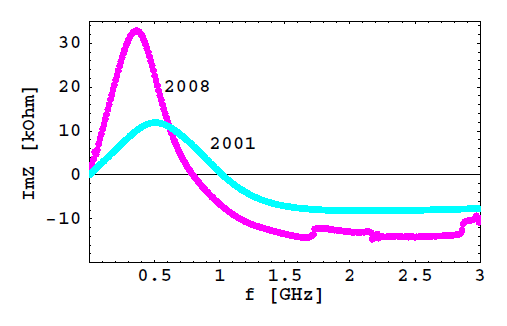 7 from 8 MKE kickers - main contributors to the SPS inductive impedance ImZ - were serigraphed this year but the instability threshold didn’t change!
all kickers
(data - B. Salvant)
and 2012
Synchrotron frequency shift
f2s(N) = a + b N/1010
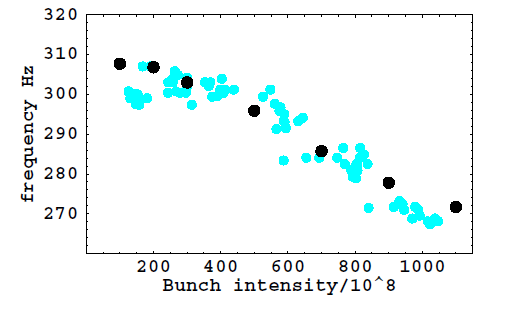 good agreement,
not much  room for extra  impedance
simulations
measurements
10/12/2012
LIU-SPS BD WG
27
4th harmonic (800 MHz): phase calibration
In reality what we measure is


where       is an unknown offset which has to be calibrated
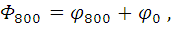 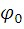 Calibration is done by measuring the symmetry of the bunch (bunch tilt) while 
varying the phase          with:
Single proton bunch at low intensity (Np~1. x1010  p/b)
Voltage ratio between the two RF systems V200 /V800 = 0.25
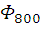 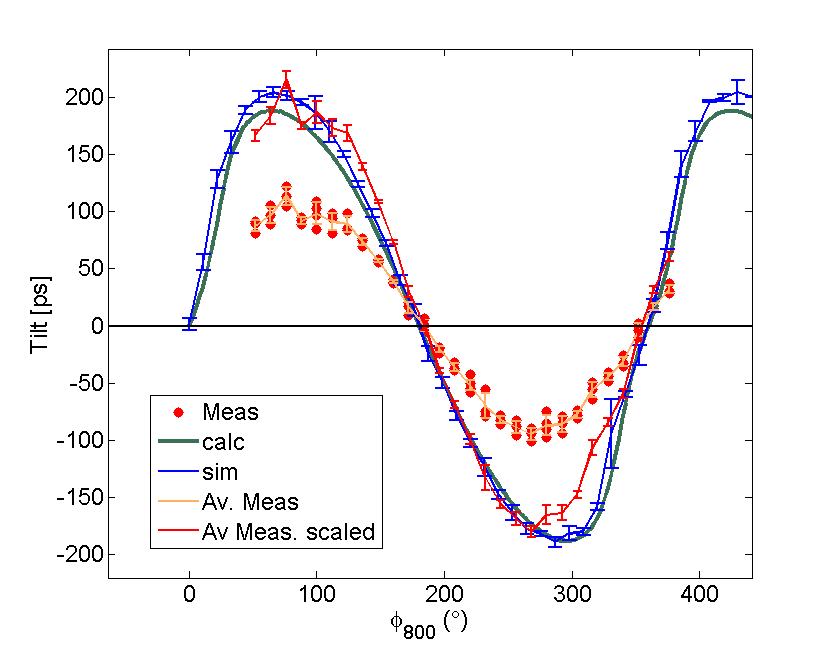 Very good agreement between simulations and calculations 

Good agreement also with the measurements (after scaling)
BSM
BLM
5
10/12/2012
LIU-SPS BD WG
Beam stabilisation50 ns beam, 1.6x1011 p/b
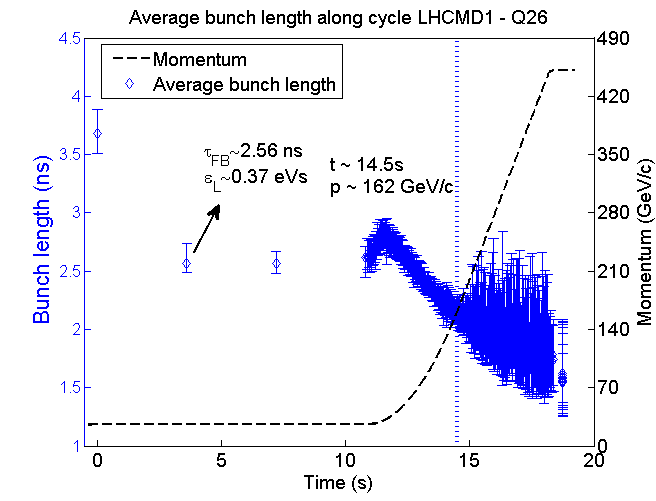 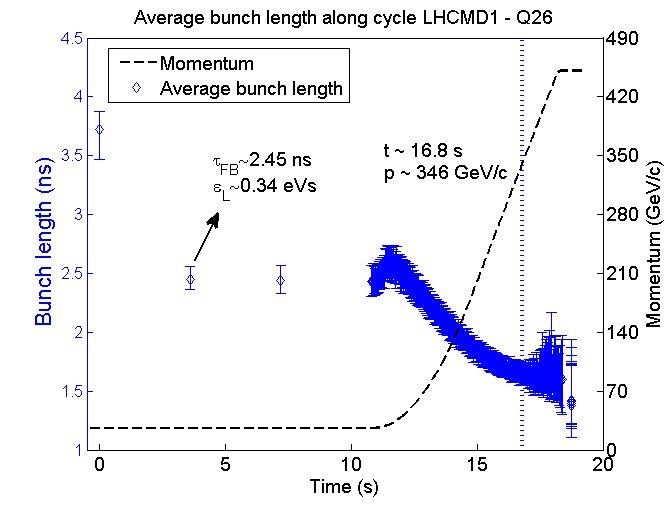 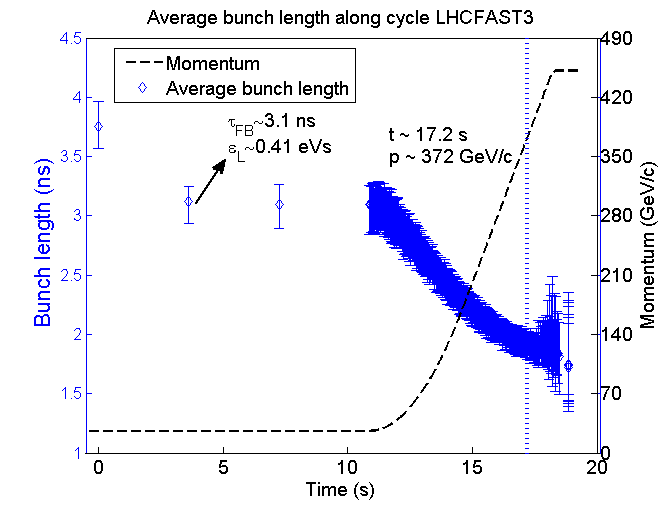 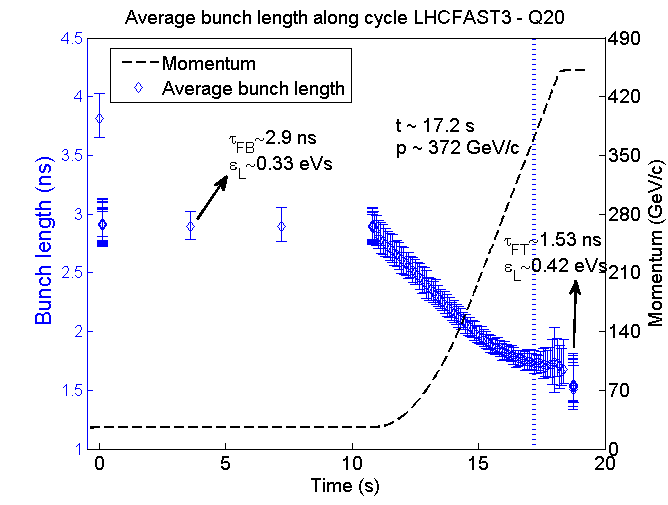 10/12/2012
LIU-SPS BD WG
29
Beam induced voltage during ramp
200 MHz, 4.5 MV + FF&FB
steady
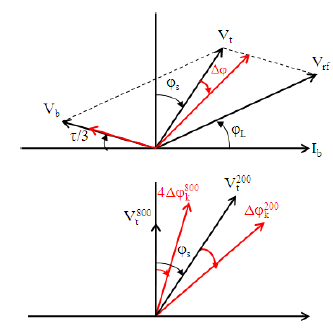 transient
800 MHz, 0.5 MV
Now the reference signal is sampled outside the beam
T. Argyropoulos et al., HB2010
10/12/2012
LIU-SPS BD WG
30